ФГБОУ ВО Ивановская ГСХА
П Р А В И Л А  П Р И Е М А на обучение по специальностям/направлениям подготовки высшего образования в Ивановскую ГСХА
Количество мест
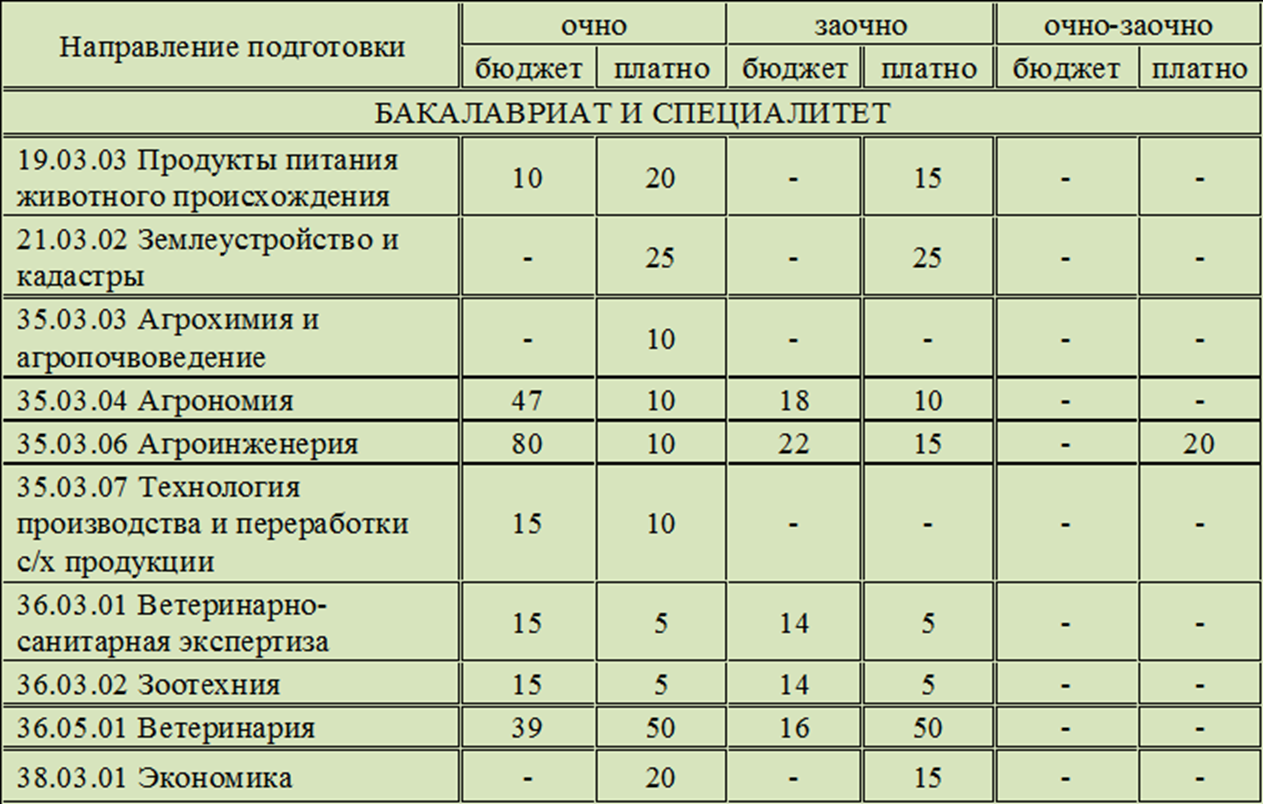 Предметы, которые нужно сдавать в форме ЕГЭ в 2022 году выпускникам школ, колледжей и вузов
Предметы, которые нужно сдавать в форме вступительных испытаний в 2022 году выпускникам колледжей
Минимальные баллы по ЕГЭ и вступительным испытаниям, необходимые для поступления
Индивидуальные достижения
Баллы за 
индивидуальные 
достижения 
(максимальная 
сумма - 10 баллов)
Баллы ЕГЭ или
вступительных  
испытаний
Аттестат или диплом СПО с отличием – 10 баллов

Золотой, серебряный или бронзовый знак ГТО – 5 баллов
Перечень документов для поступления
Обязательные документы:
паспорт;
аттестат или диплом;
СНИЛС
Дополнительные документы:
- документы, подтверждающие индивидуальные достижения;
- документы подтверждающие льготы (особые права);
- фотографии 2 шт. 3х4 см (предоставляются при зачислении)
Как можно подать документы для поступления?
Суперсервис «Поступление в вуз онлайн» - gosuslugi.ru
Сайт Академии - ivgsha.ru
Приемная комиссия – г. Иваново, ул. Советская, 
д. 45, кабинет № 235
Почта РФ - 153012, г. Иваново, ул. Советская, д. 45
Сроки приема документов
Начало приема документов 
20 июня
Завершение приема документов (на бюджетной основе)
                                                              ЕГЭ               ВИ
по очной форме                                   25 июля         15 июля
по заочной форме                               26 августа      12 августа
Завершение приема документов (на платной основе)
                                                                ЕГЭ                 ВИ
по очной форме                                   26 августа      12 августа
по очно-заочной форме                      26 августа      12 августа
по заочной форме                               26 августа       12 августа
Целевое обучение
Предприятие-работодатель
Абитуриент
Академия
Целевое обучениеОпределиться с направлением Найти заинтересованную организацию1Заключить договор о целевом обучении с организацией1Подать документы в приемную комиссию академии0Участвовать в конкурсе в рамках целевого приема
Плюсы целевого обучения
бесплатное обучение;
гарантированное трудоустройство после окончания вуза;
поступление по отдельному конкурсу;
социальная поддержка от будущего работодателя (стипендия, общежитие, оплата проезда и т. д.);
помощь работодателя в учебном процессе (предоставление мест производственной практики, преддипломной практики и т.д.);
получение специальности, востребованной на рынке труда.
Квоты приема на целевое обучение
Наши контакты
Сайт академии – ivgsha.ru

тел. 8(4932)32-85-84, 
e-mail pk@ivgsha.ru

г. Иваново, ул. Советская, д. 45, 
кабинет 235